Plantilla de diagrama de flujo simple en PowerPoint
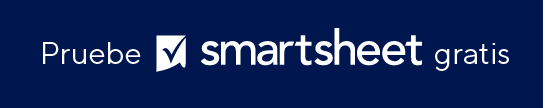 Cuándo utilizar esta plantilla: Recurra a esta plantilla de diagrama de flujo simple para PowerPoint para simplificar ideas complejas durante las presentaciones o a la hora de describir tareas y decisiones sin complicaciones. Es perfecta para visualizar los pasos y resultados básicos de un proceso para que los destinatarios puedan seguirlos con facilidad. 
  
Características notables de la plantilla: Esta plantilla de diagrama de flujo simple para PowerPoint se destaca por su diseño claro, fácil de seguir y su presentación personalizable, la cual le permite adaptarla sin esfuerzo a sus necesidades específicas. Su interfaz fácil de usar garantiza que incluso aquellos sin experiencia previa puedan crear diagramas de flujo eficaces.
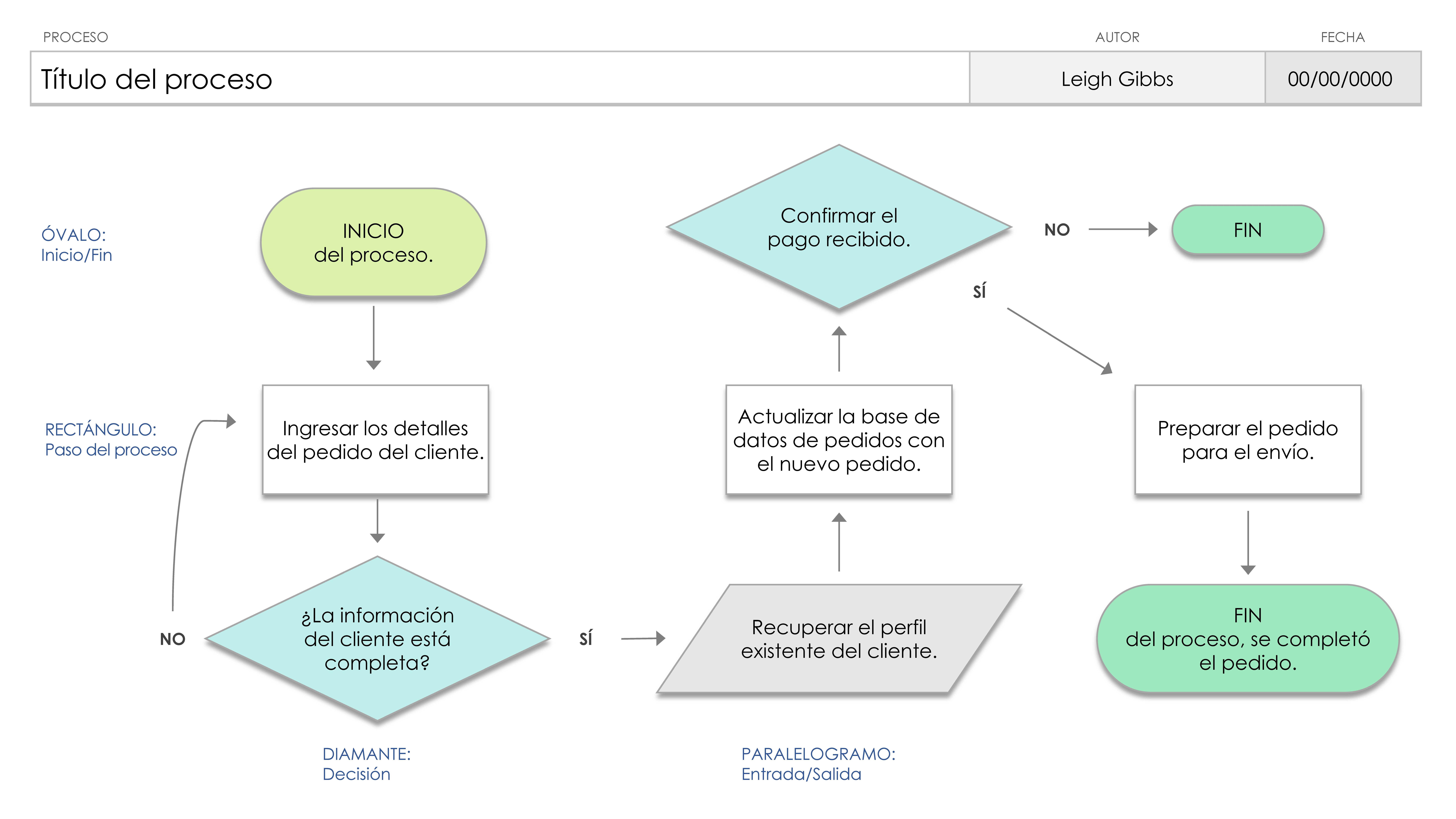 Confirmar el pago recibido.
INICIO
del proceso.
NO
FIN
ÓVALO: 
Inicio/Fin
SÍ
Ingresar los detalles del pedido del cliente.
Actualizar la base de datos de pedidos con el nuevo pedido.
Preparar el pedido 
para el envío.
RECTÁNGULO: 
Paso del proceso
¿La información del cliente está completa?
Recuperar el perfil existente del cliente.
FIN
del proceso, se completó el pedido.
NO
SÍ
DIAMANTE: 
Decisión
PARALELOGRAMO: 
Entrada/Salida
NO
FIN
SÍ
FIN
NO
SÍ